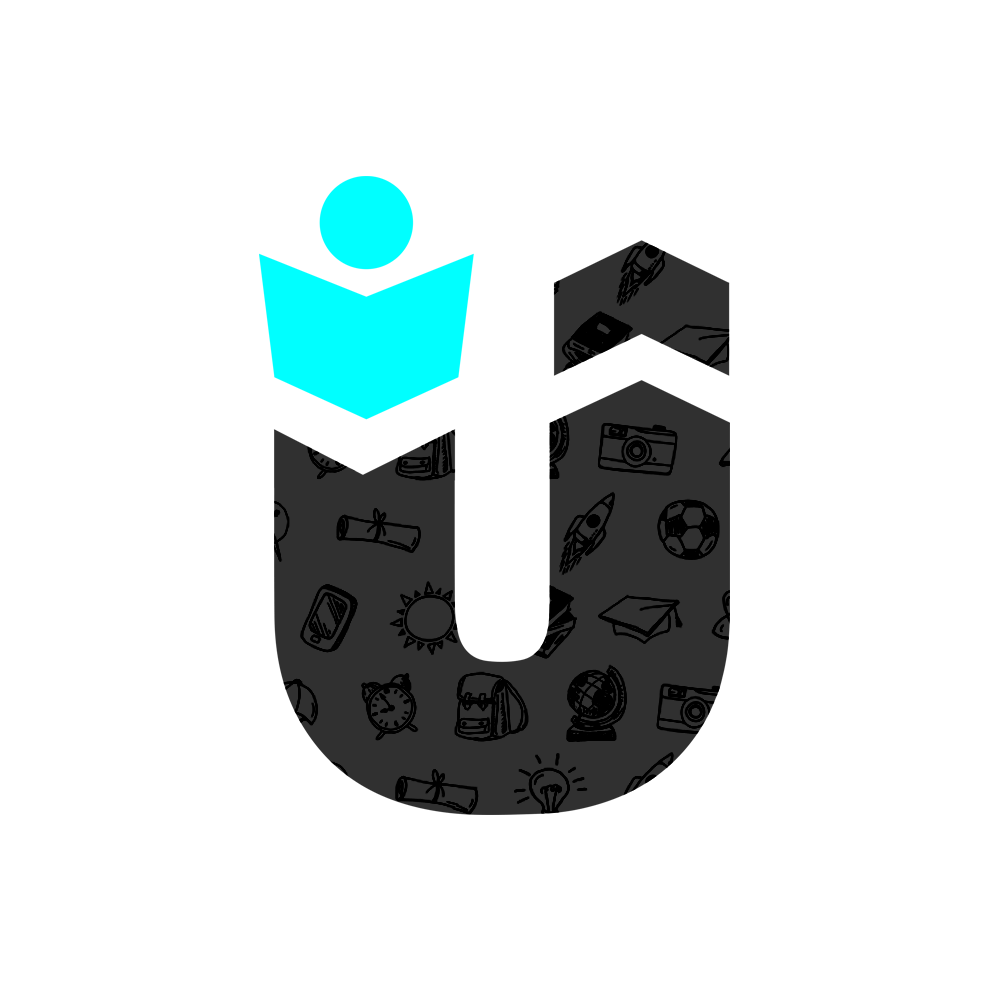 International FLOs
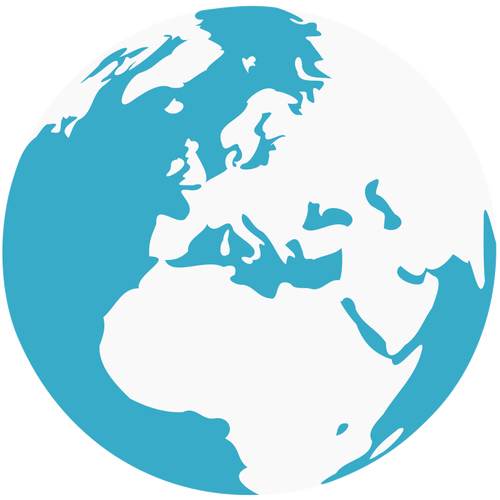 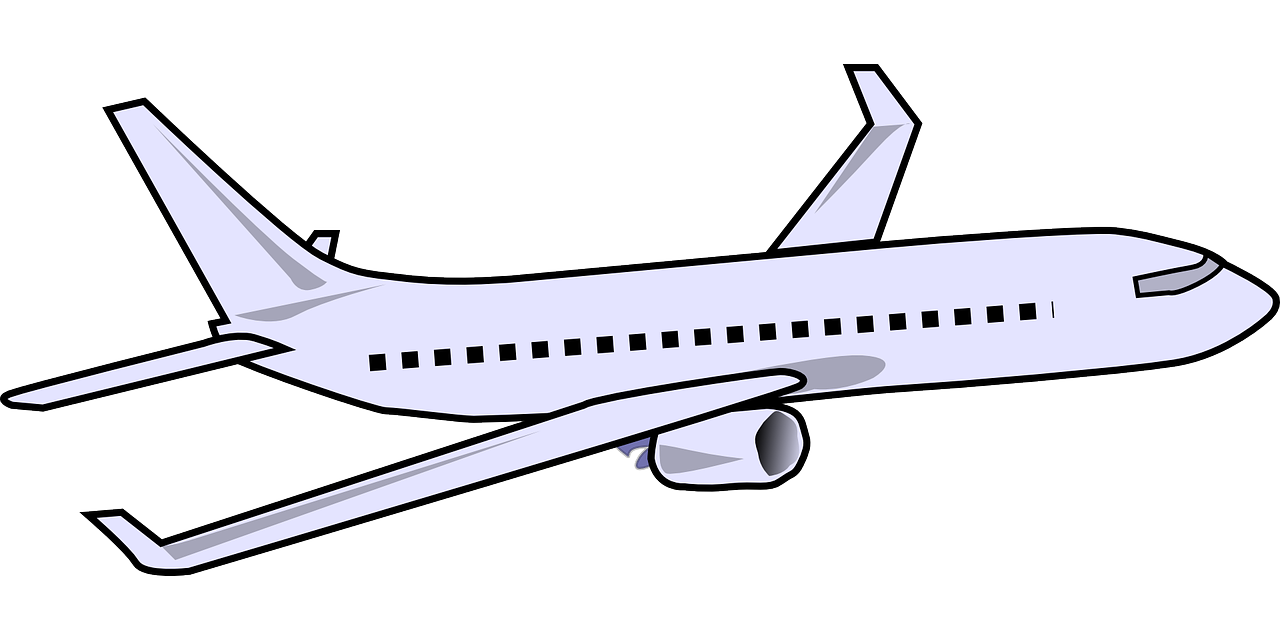 Travel The World Edition:  Make Sure You Take Notes!
Travel Tips
What you will need for International travel:
Passport
Visa
Things to remember:

These programs will happen in the summertime. Plan accordingly.

Applications do not open all at once!

We are coming out of  a pandemic and things may change!

Each program is different! Funding and scholarships will vary by program.
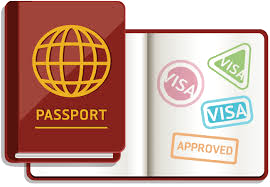 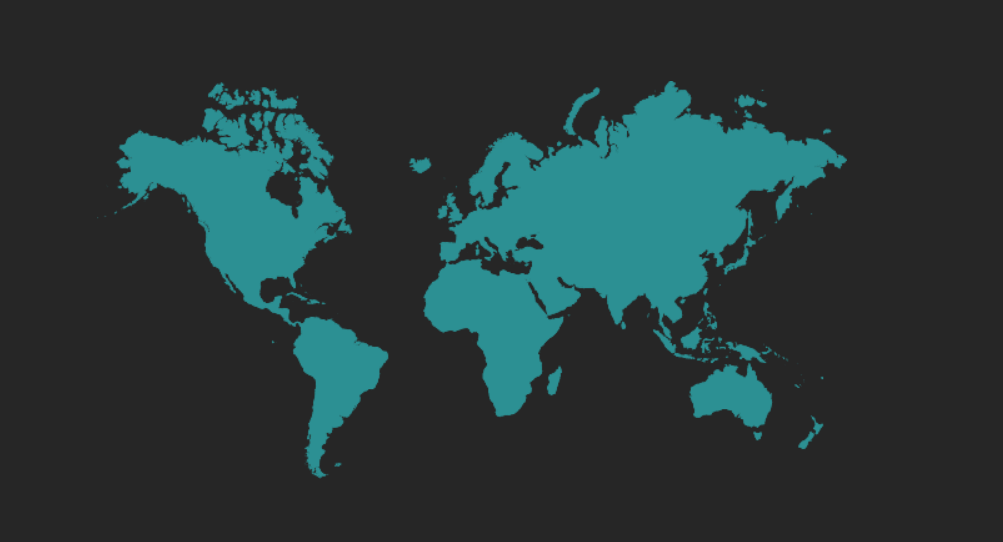 Oxford Summer Seminar
BP Global 
Prep
CIEE
BAFTX
HISD China 
Summer Bridge
Impact India
AMIGOS
Global Prep
Costa
Rica
Experiment in
International
Living
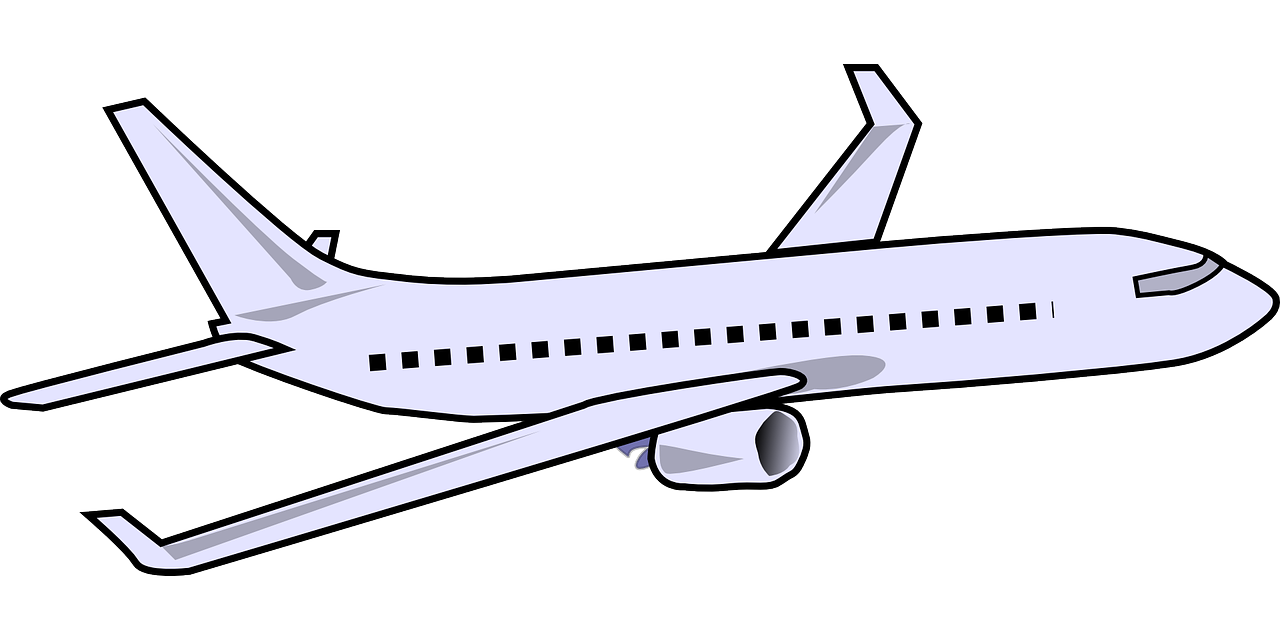 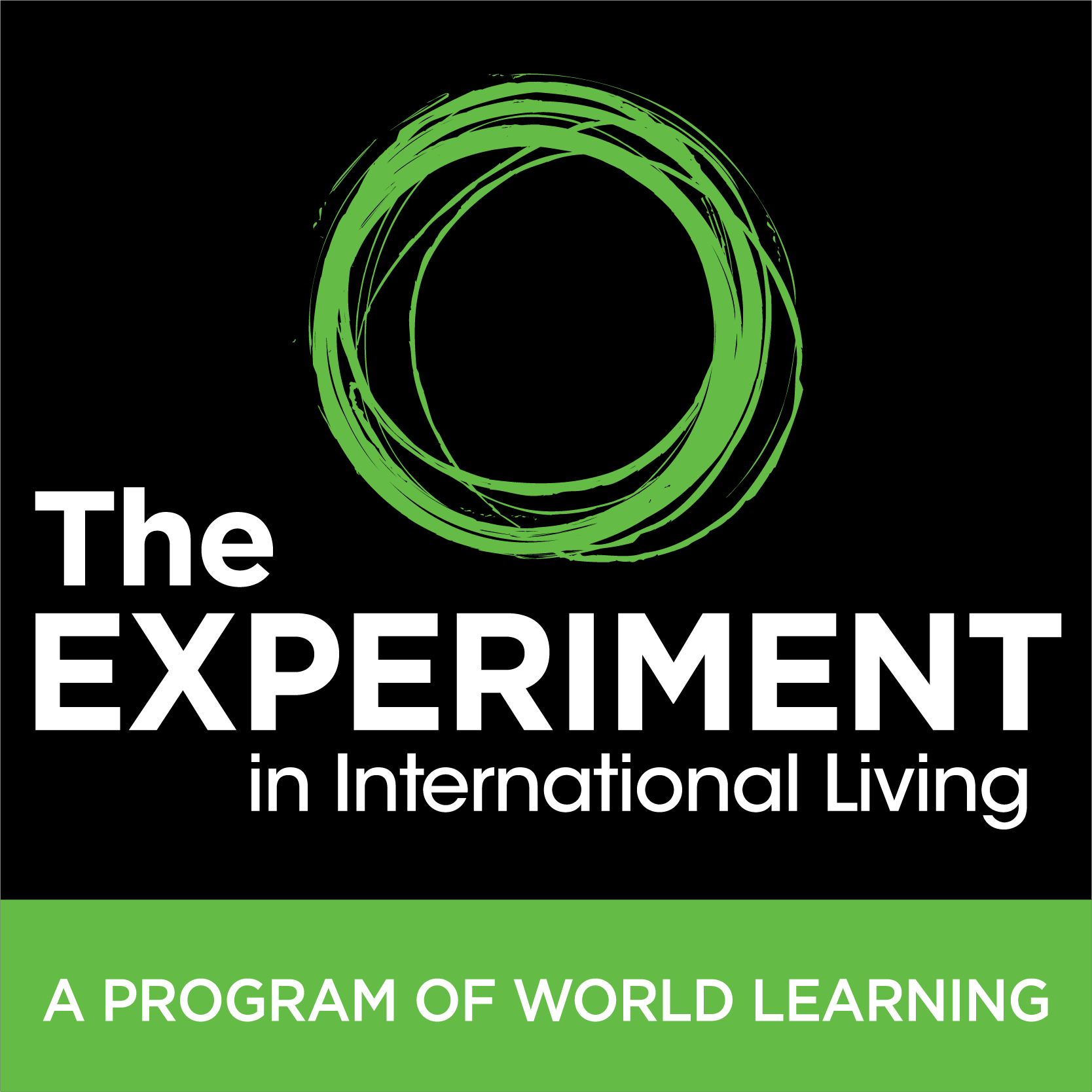 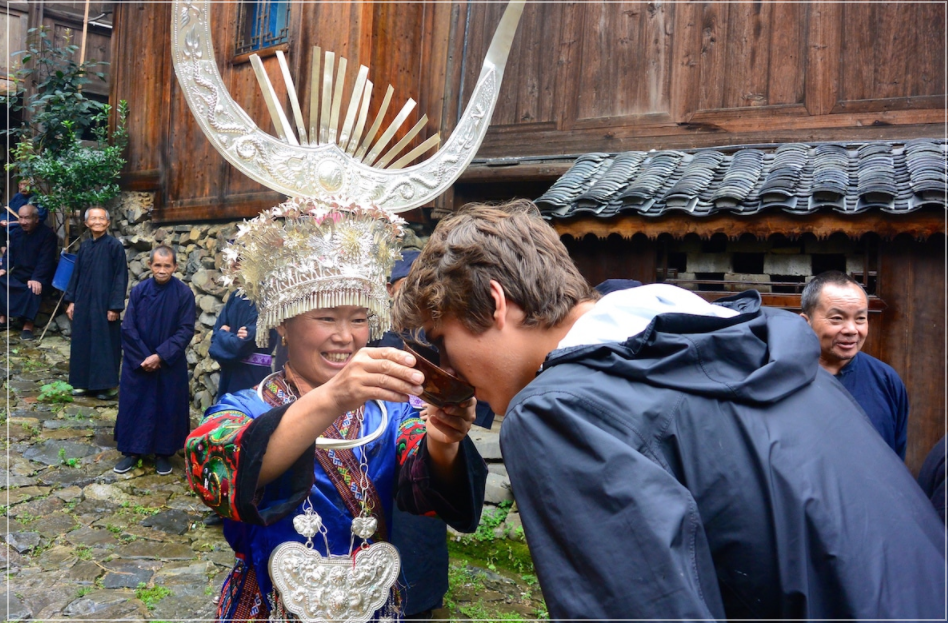 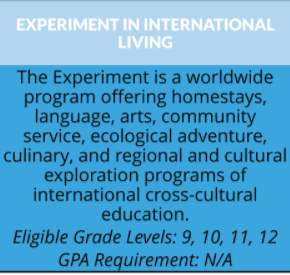 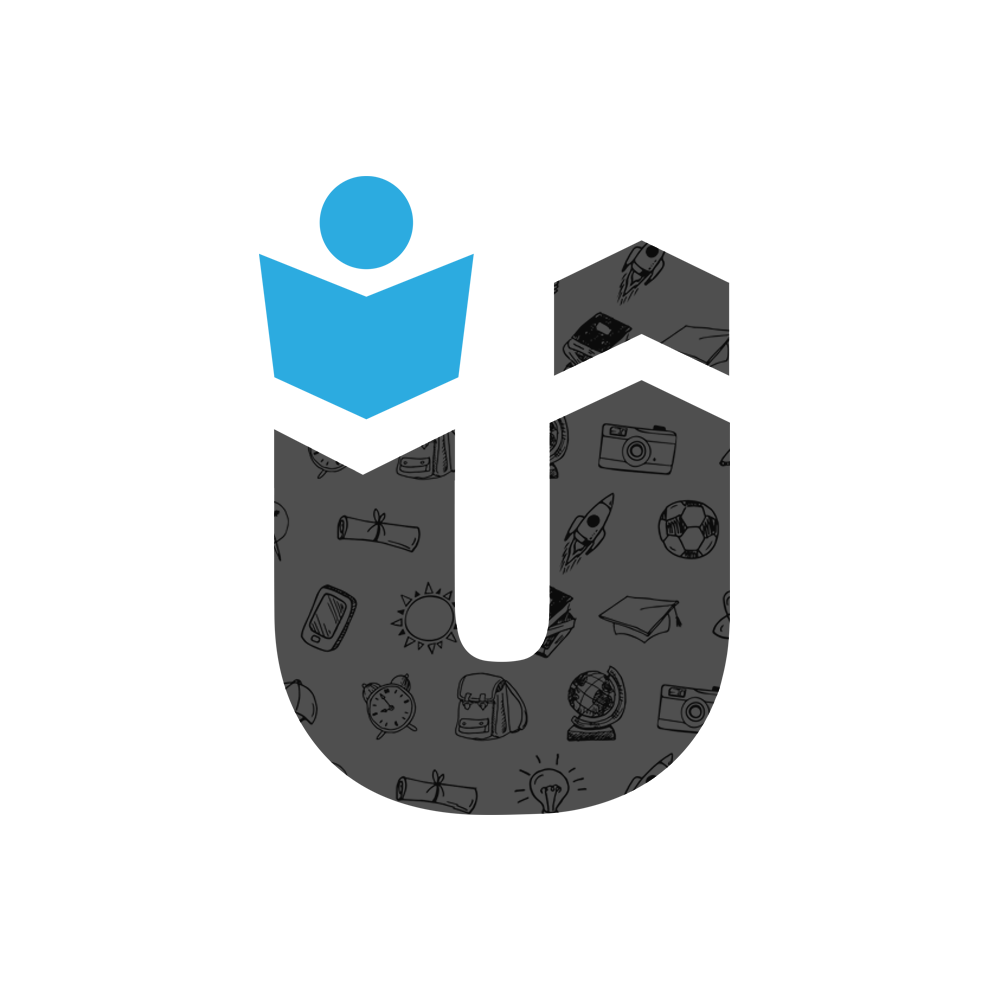 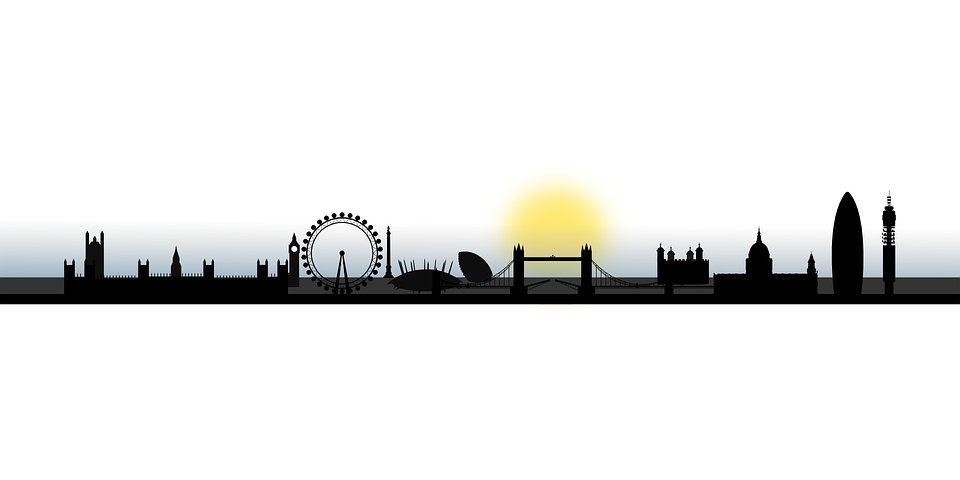 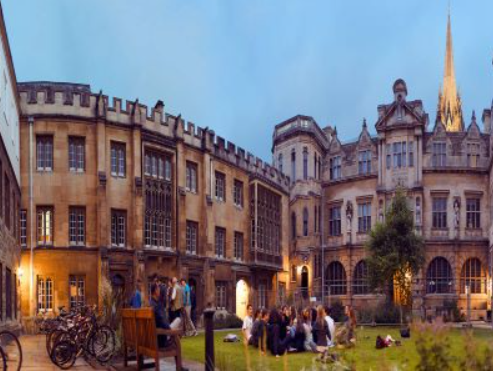 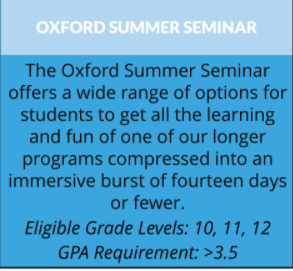 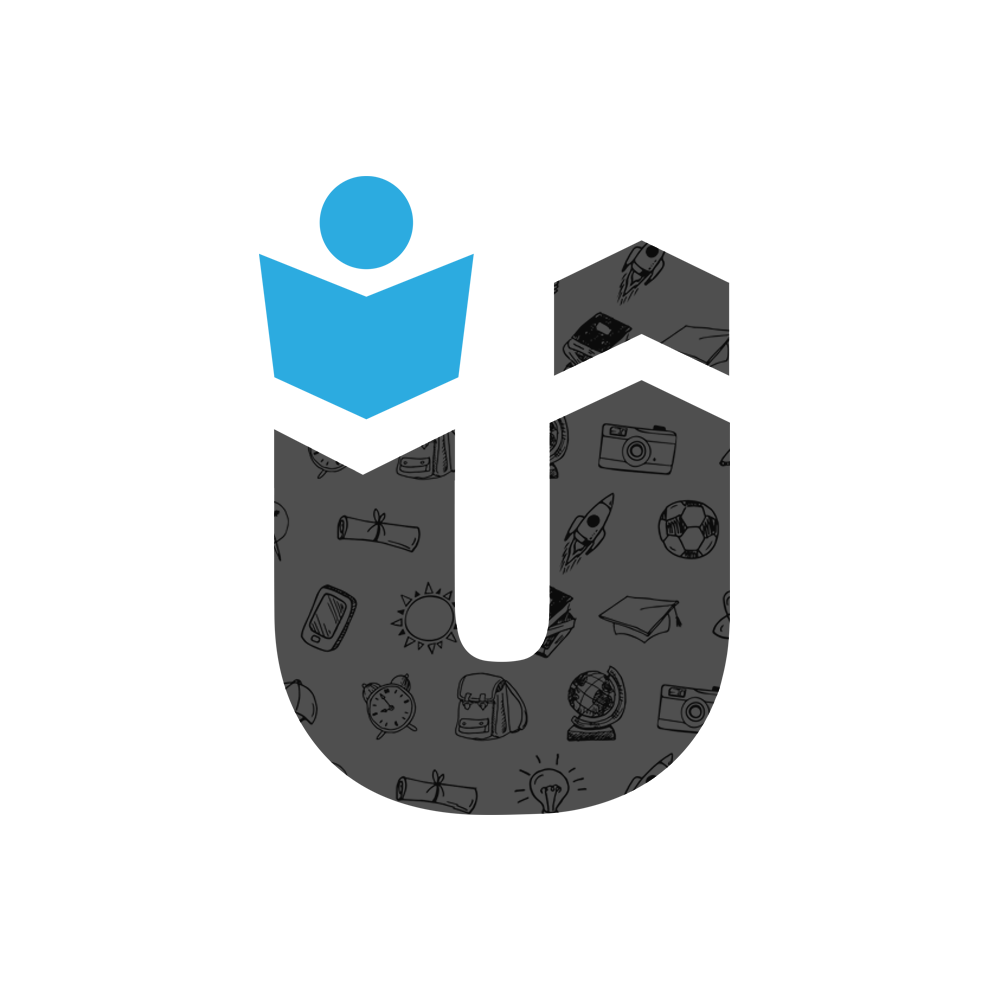 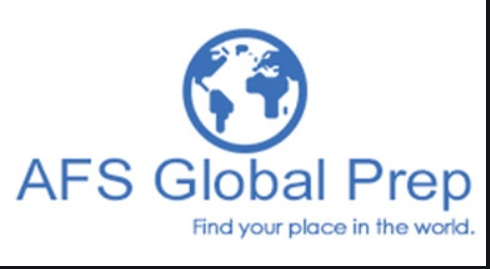 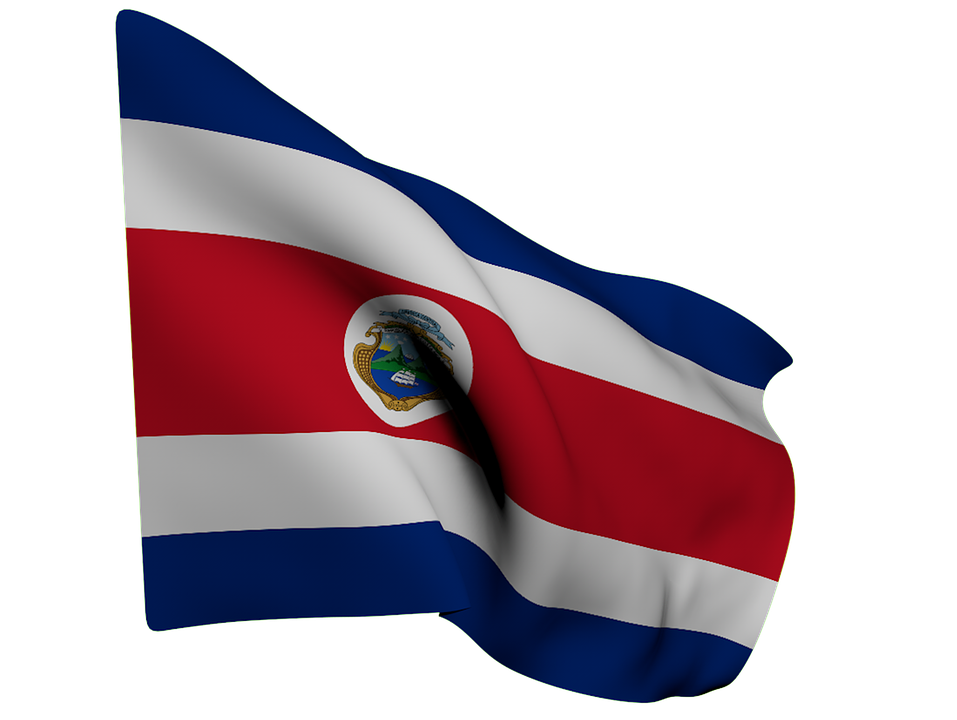 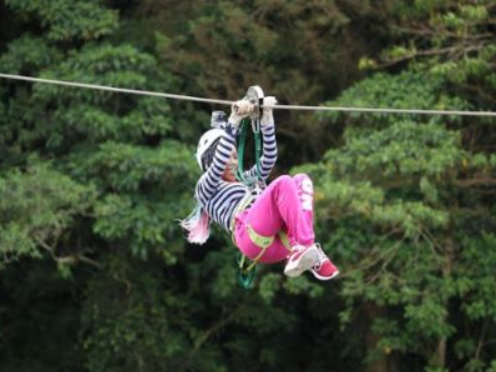 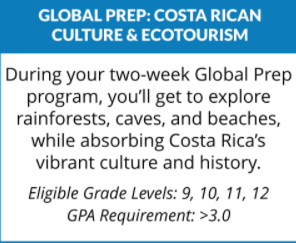 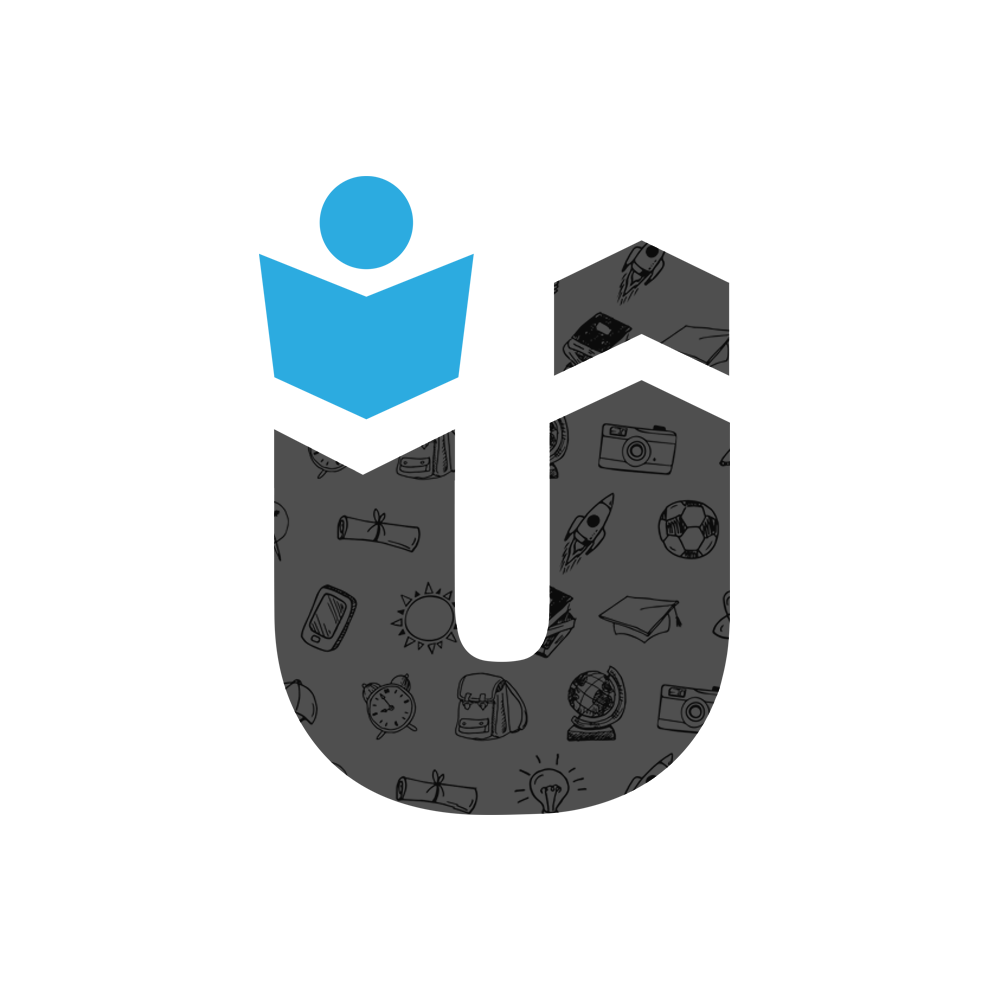 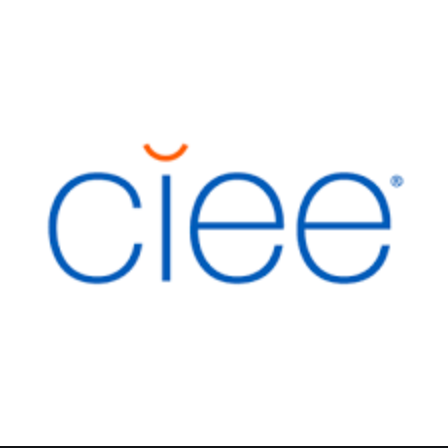 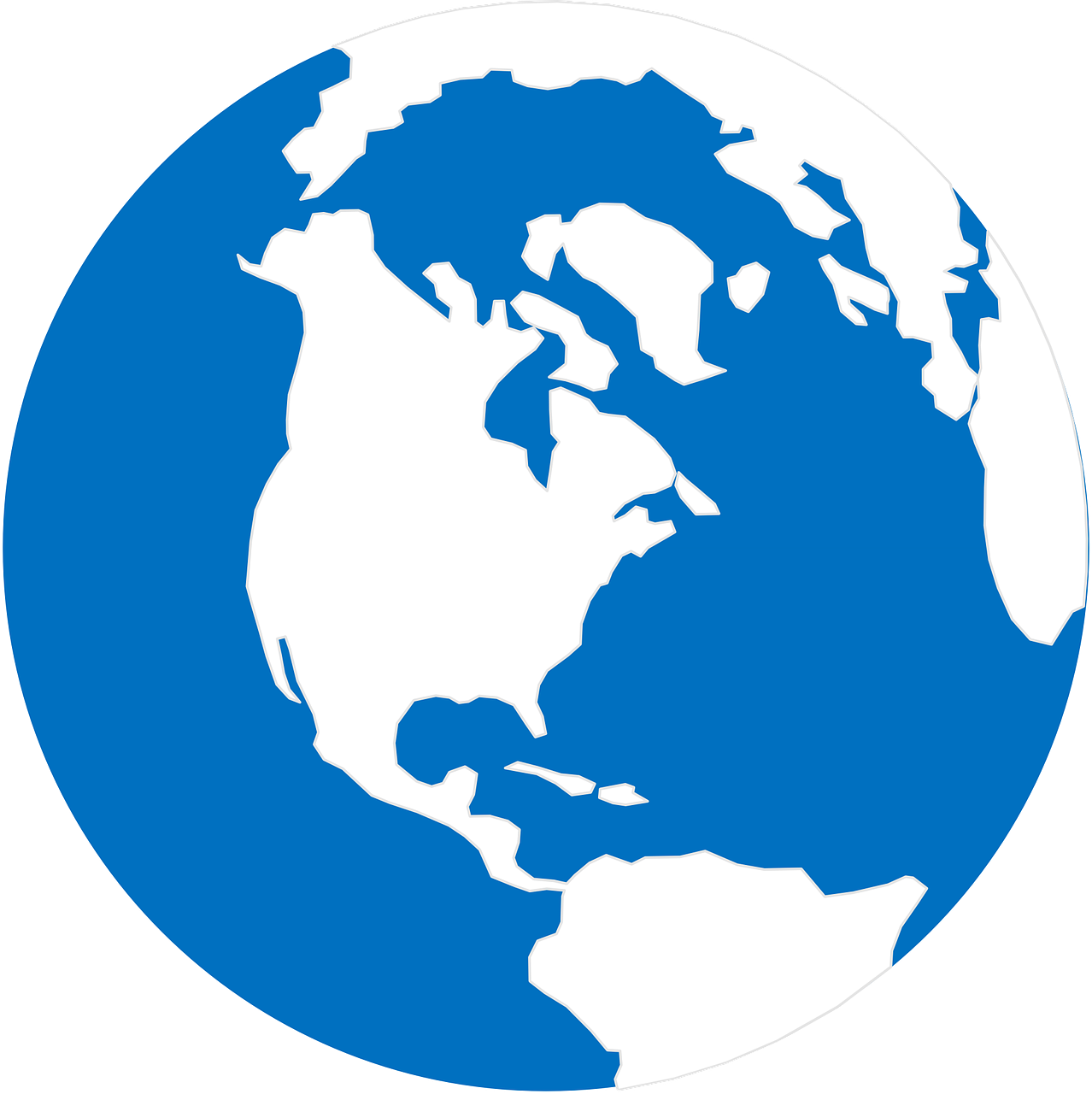 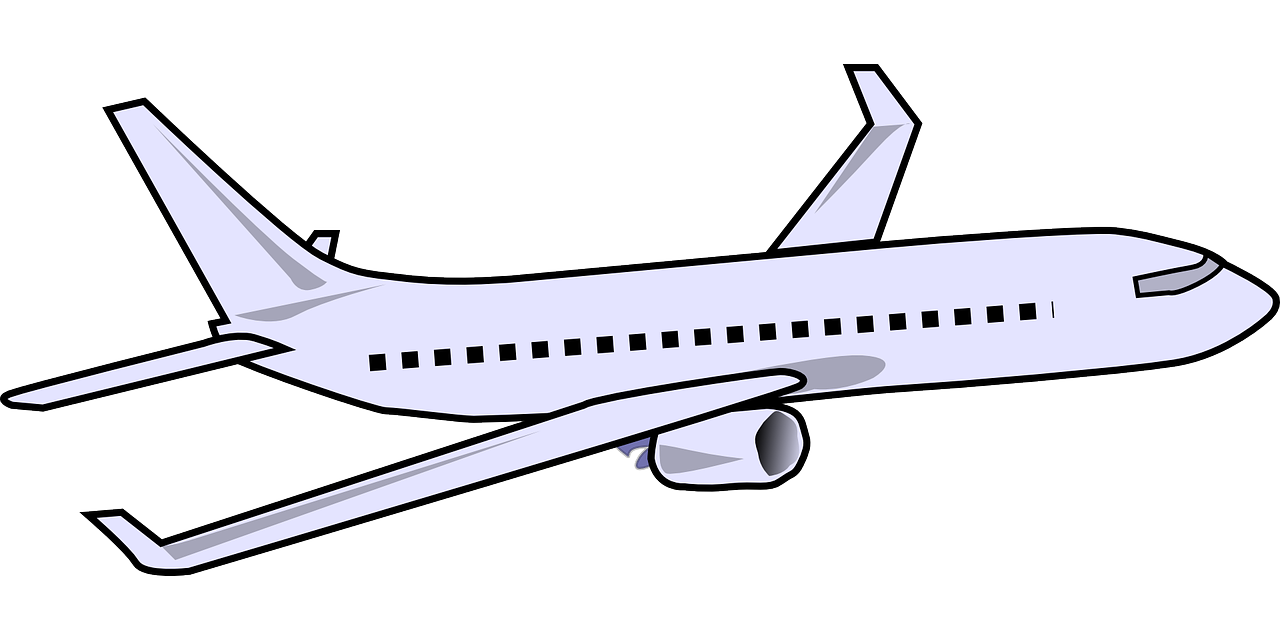 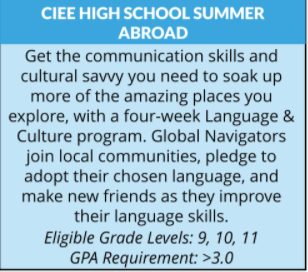 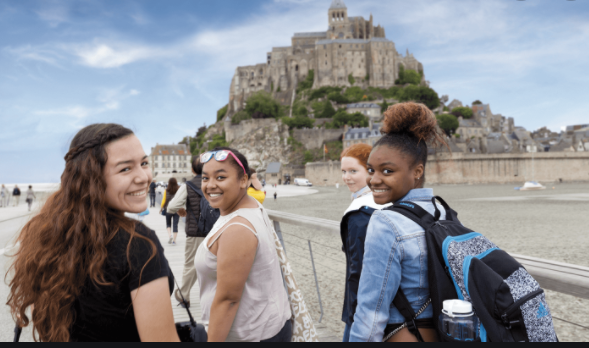 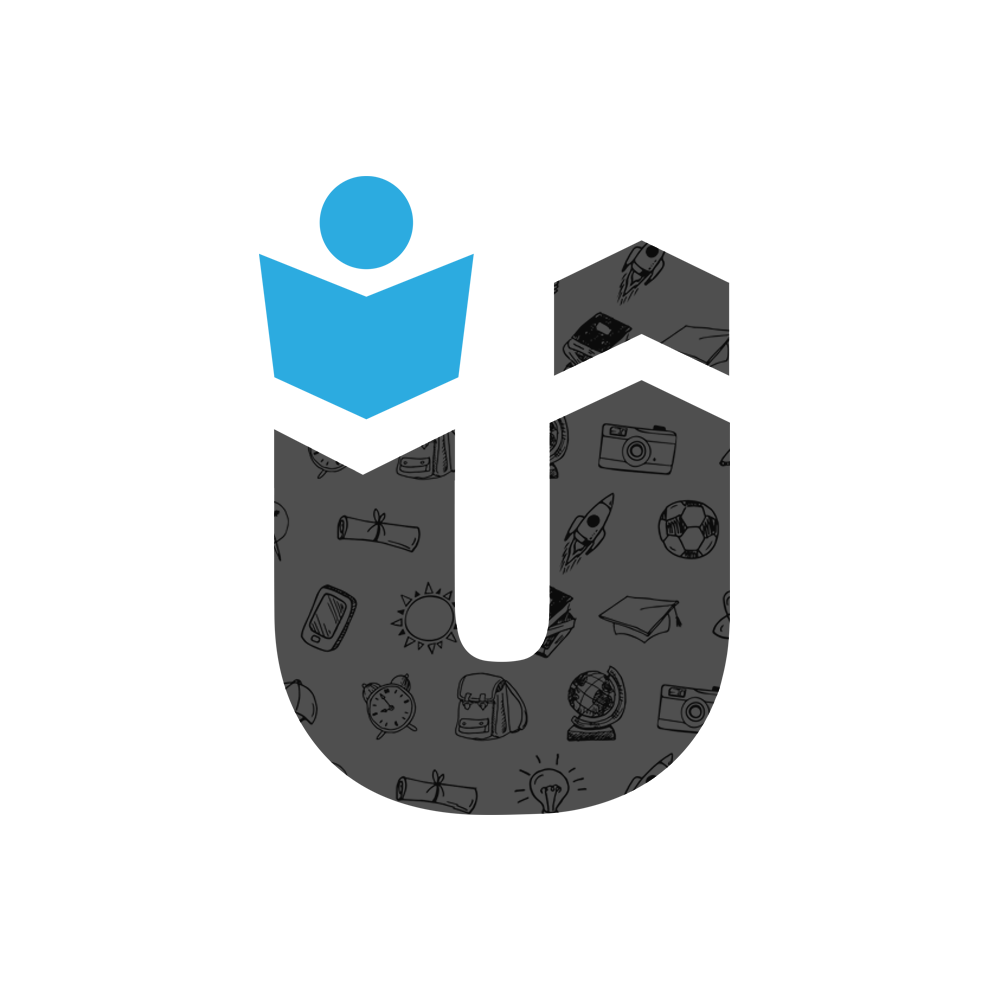 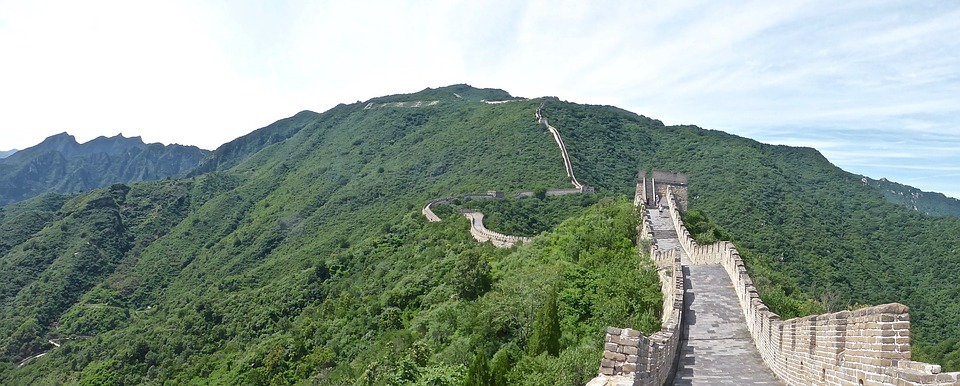 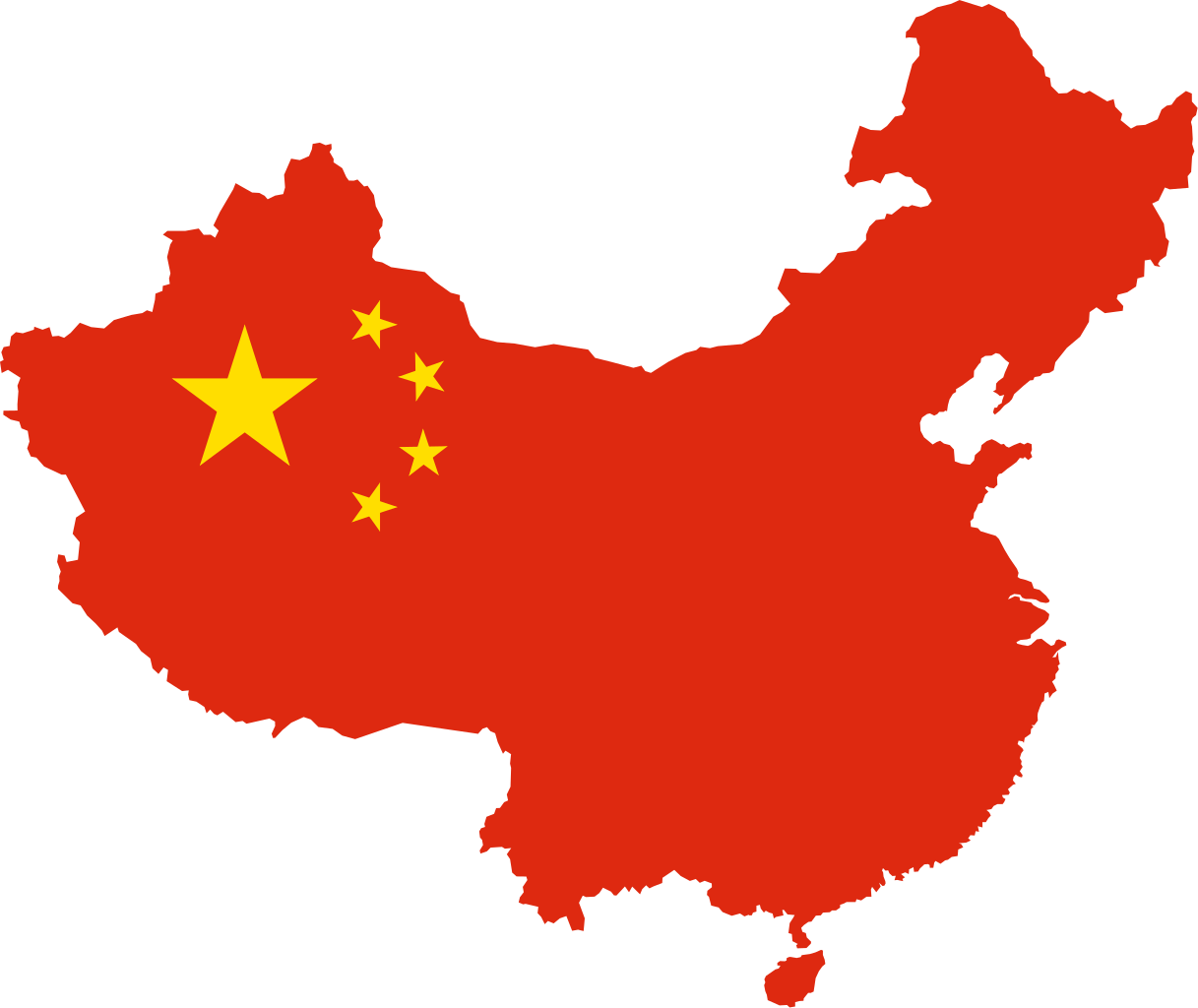 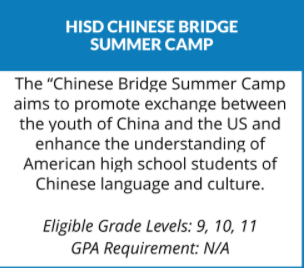 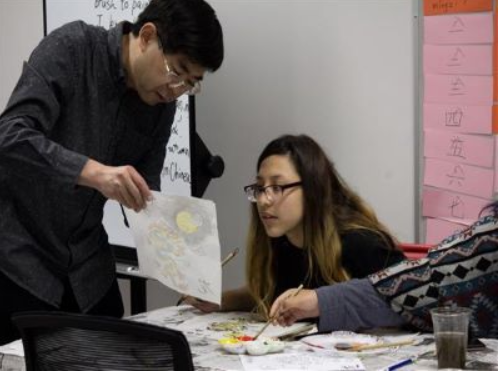 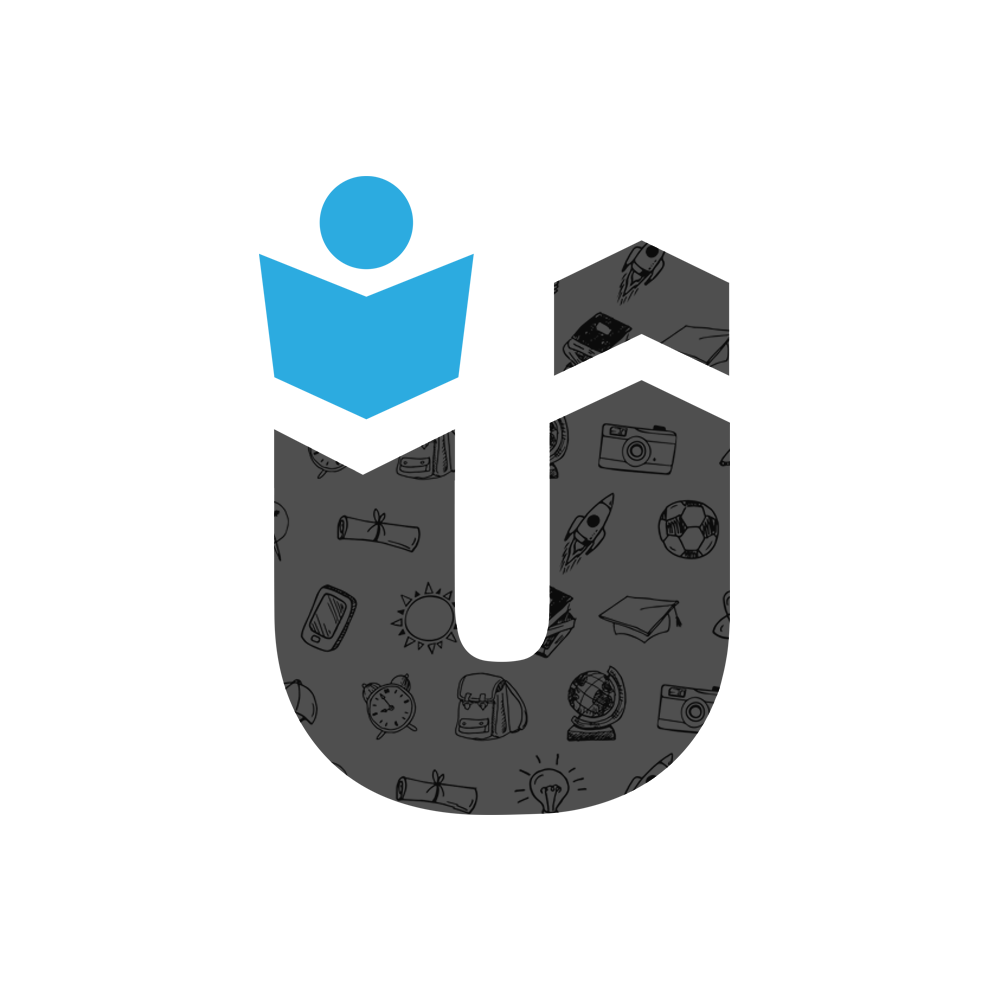 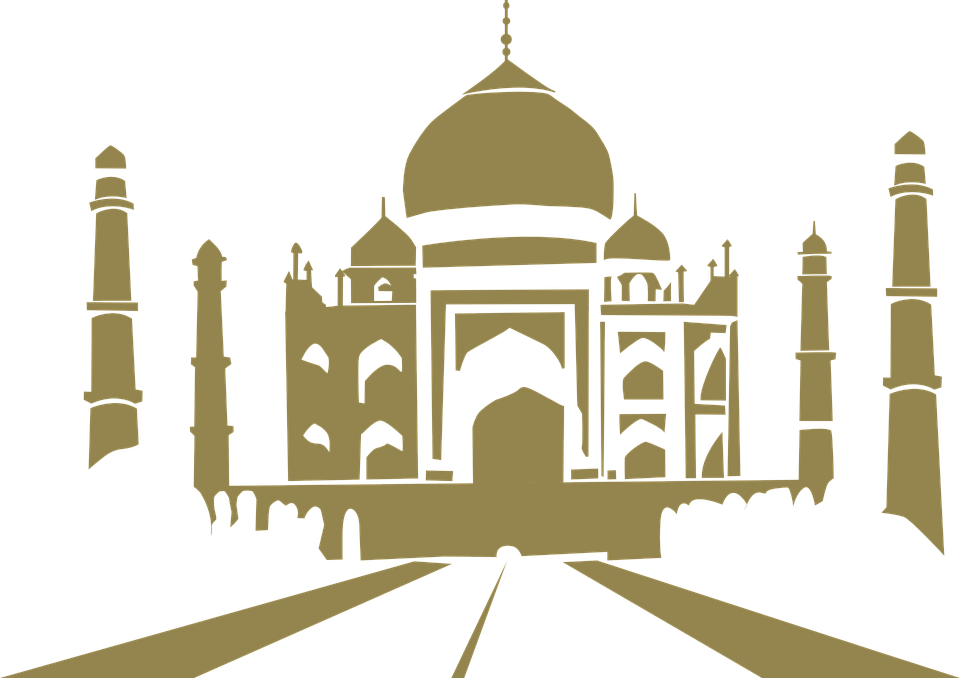 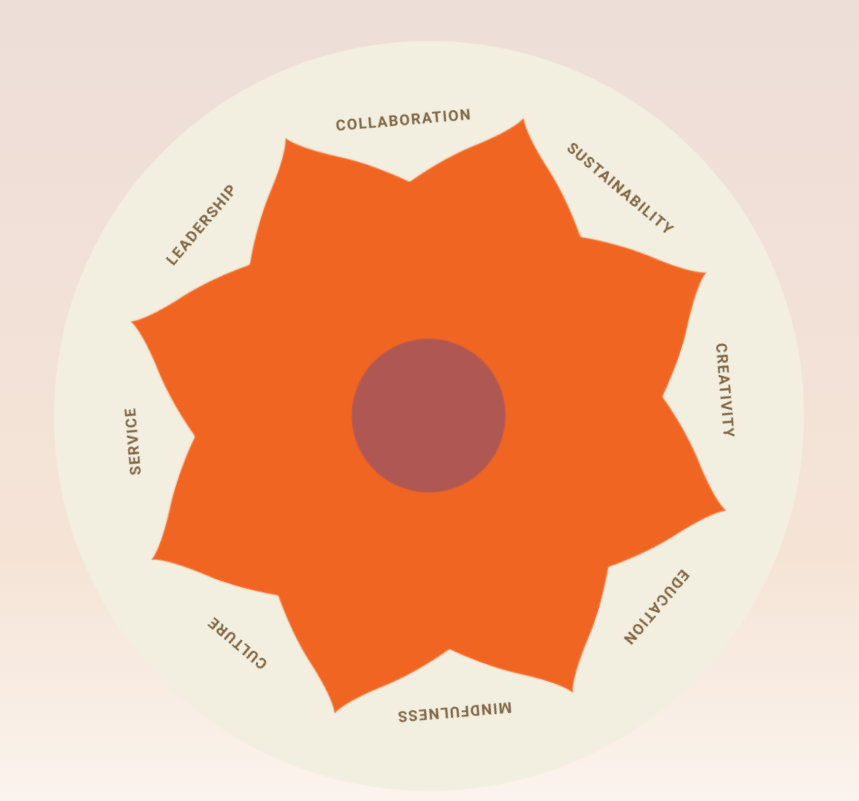 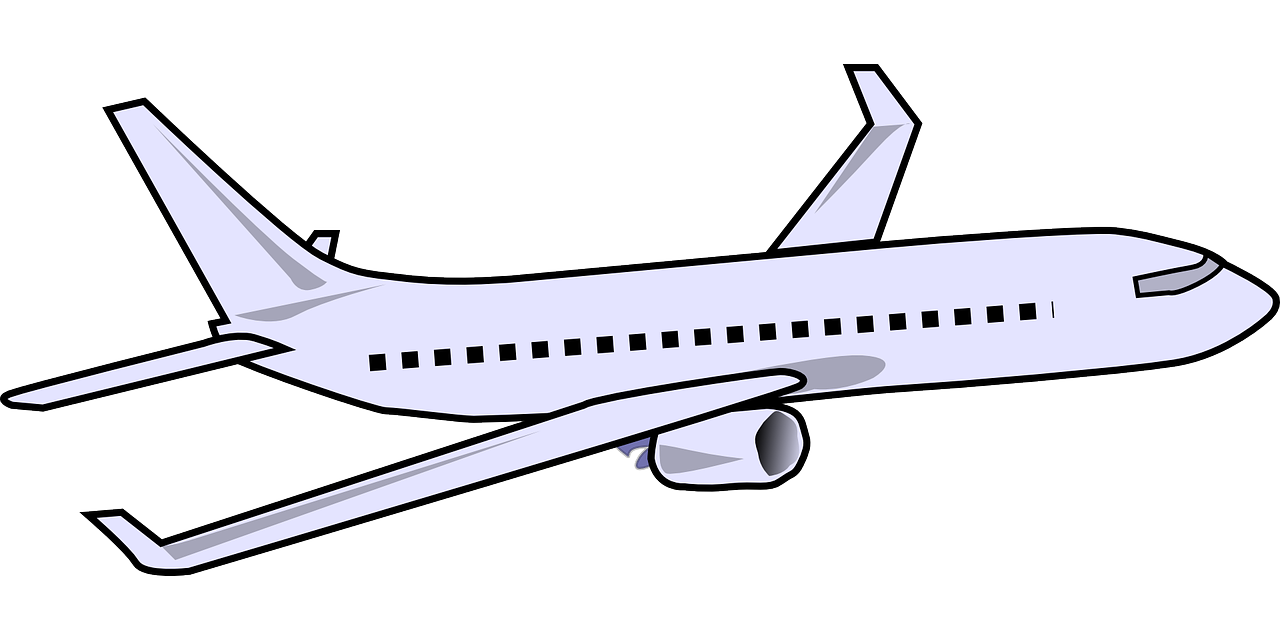 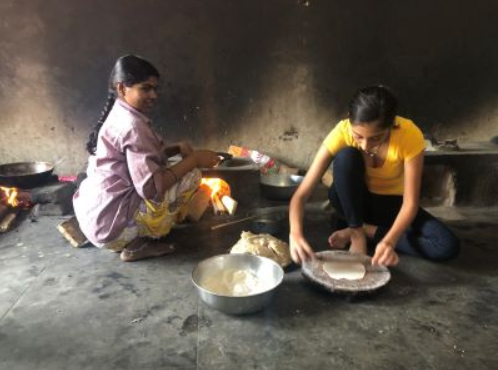 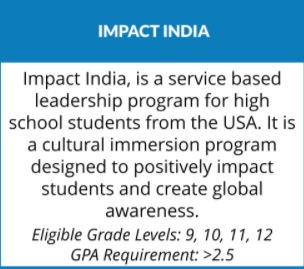 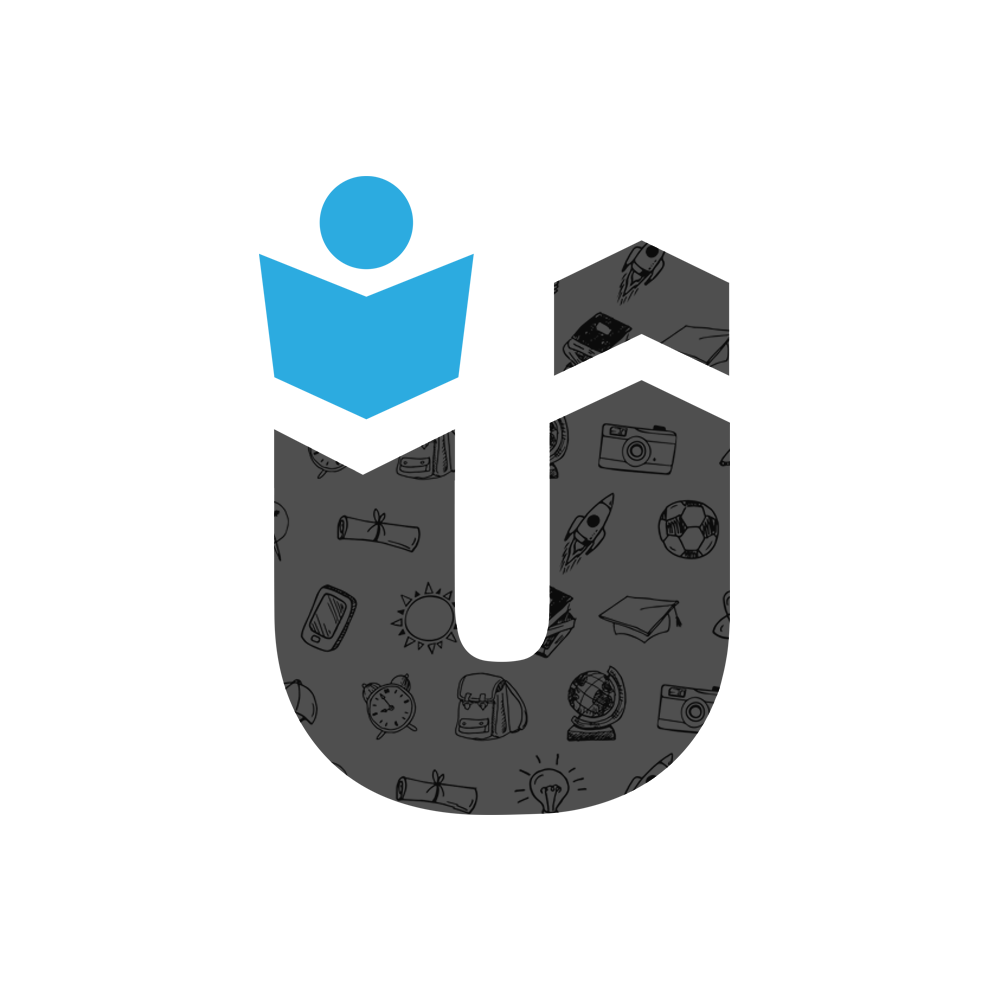 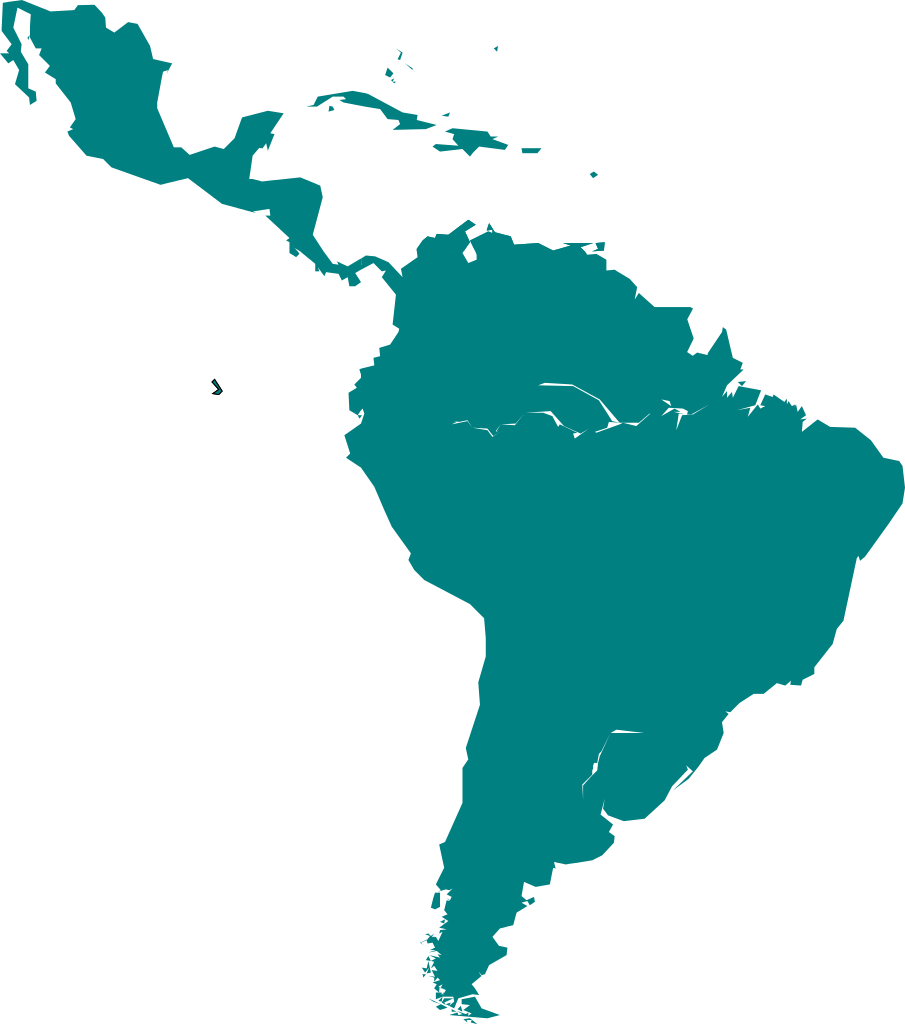 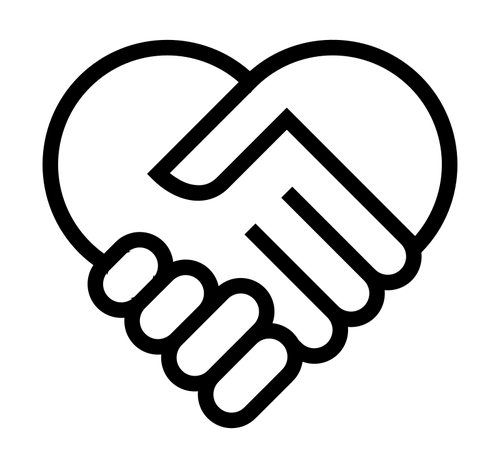 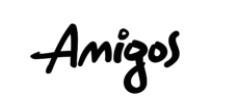 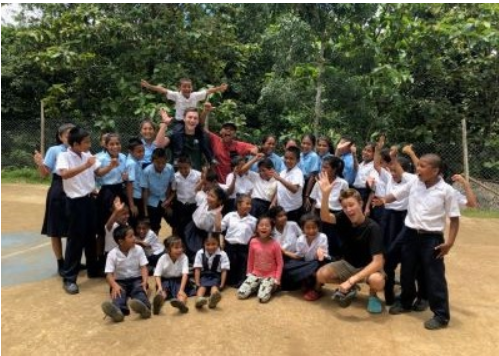 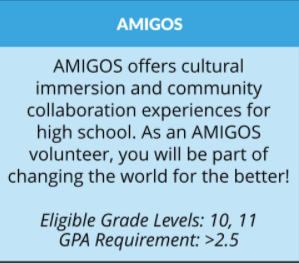 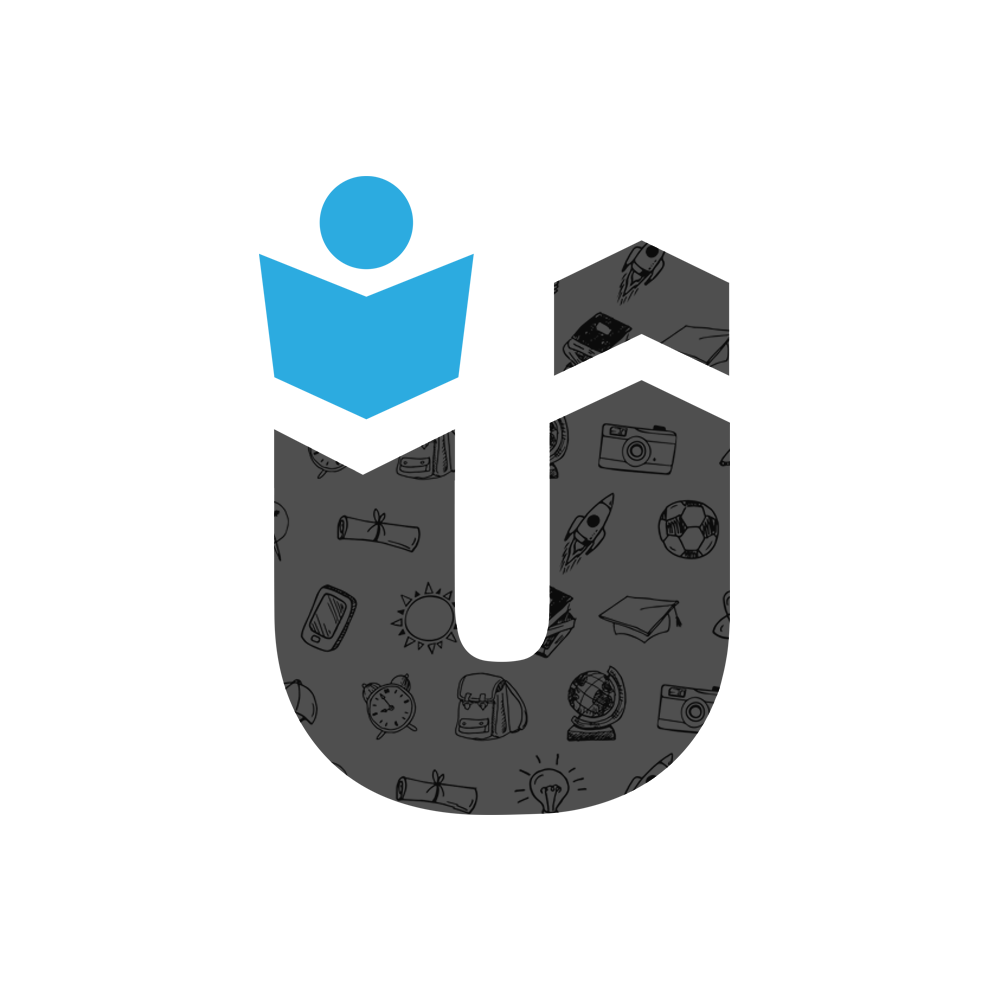 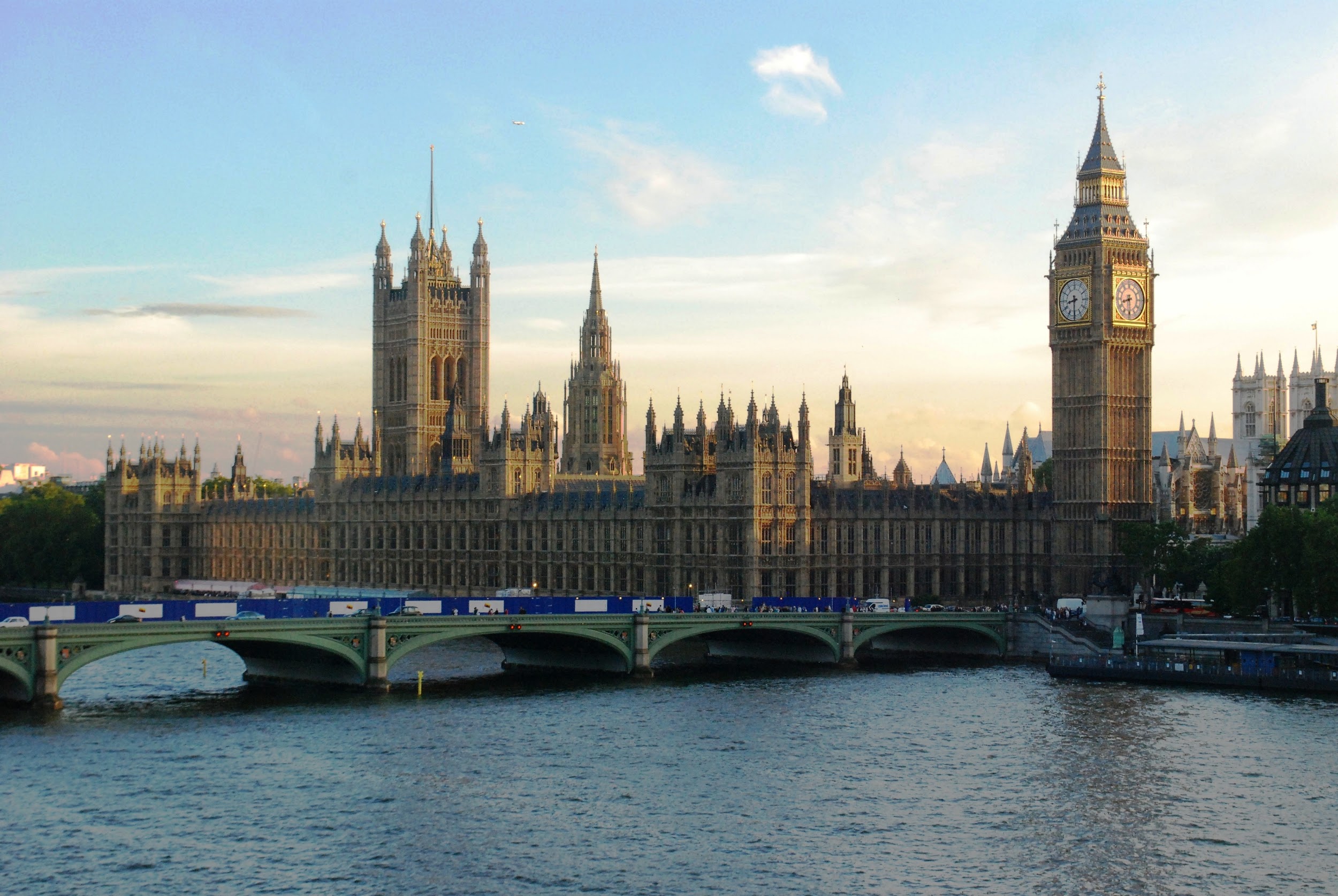 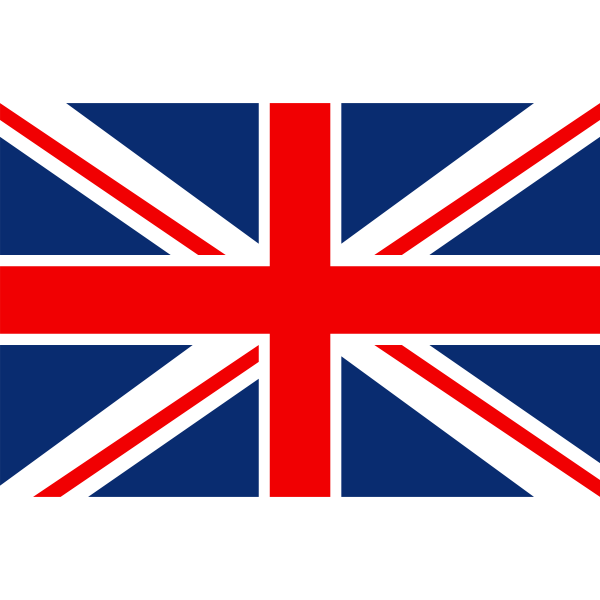 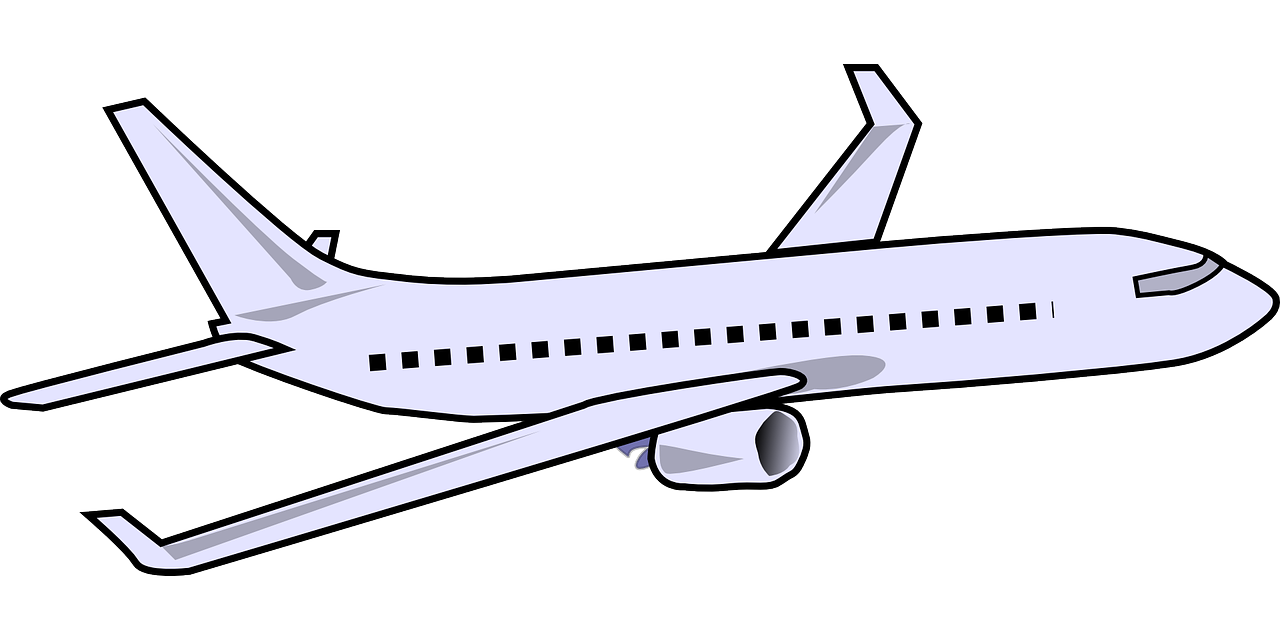 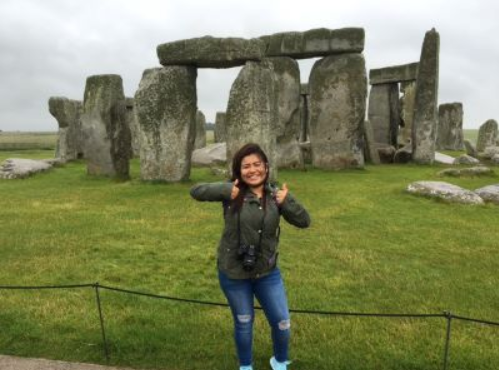 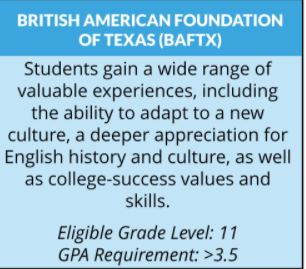 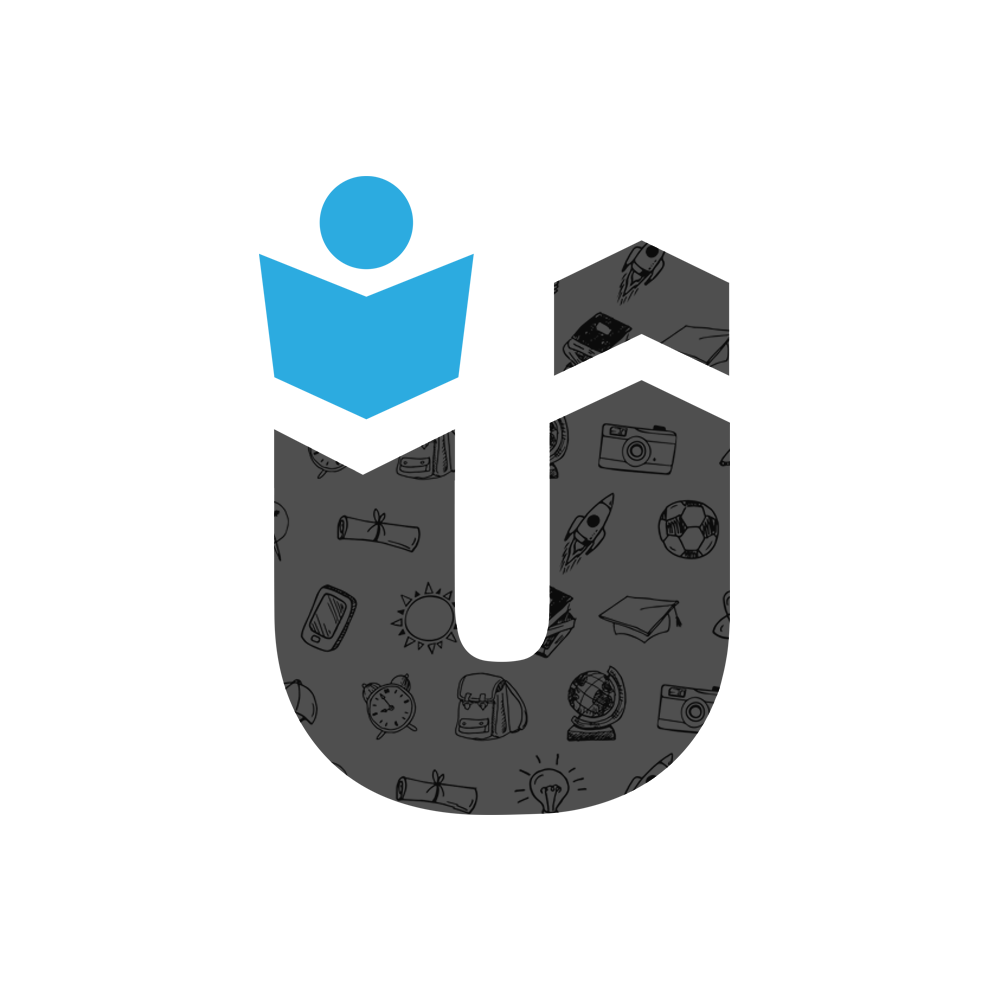 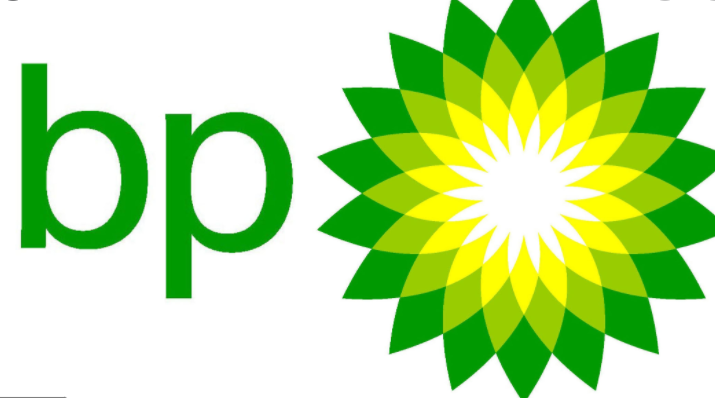 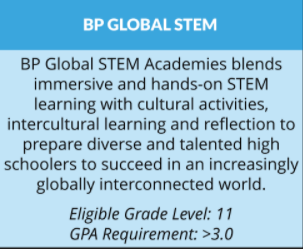 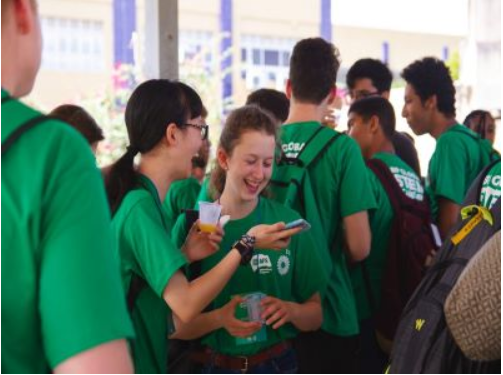 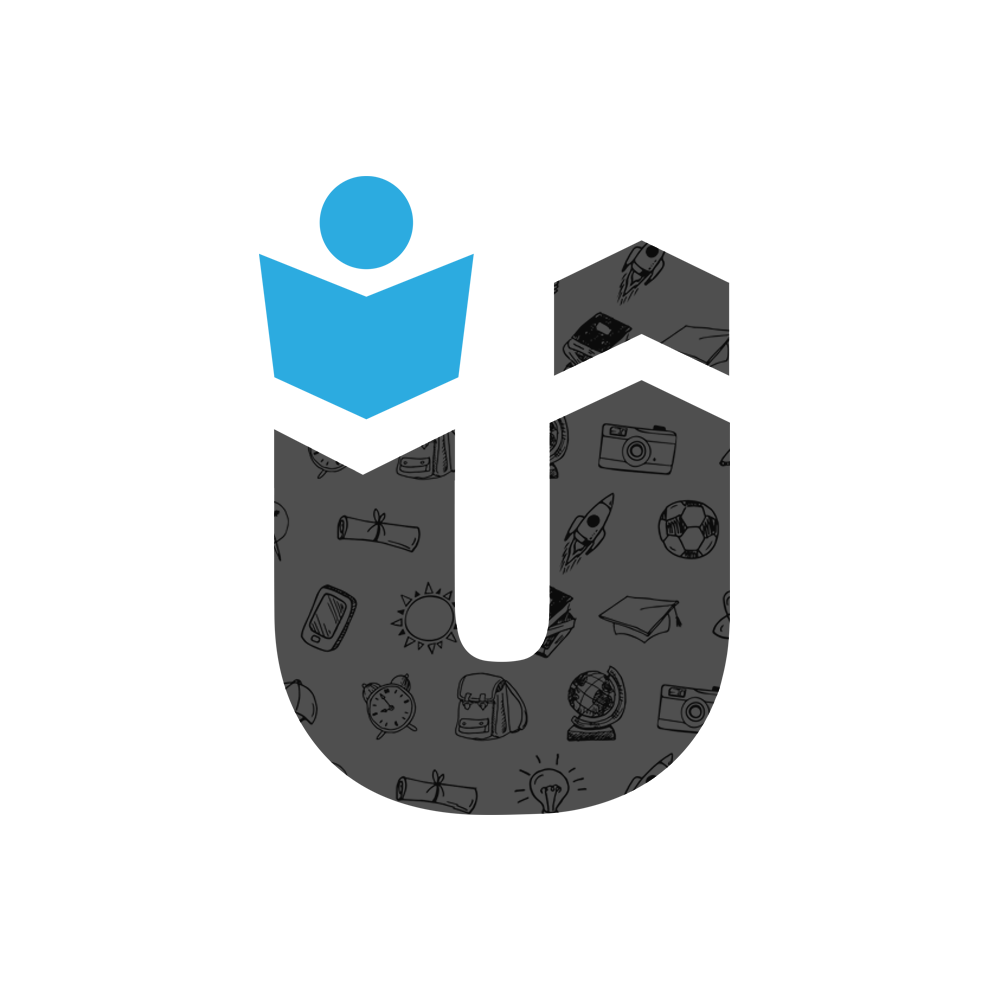 YOUTH AMBASSADORS PROGRAM
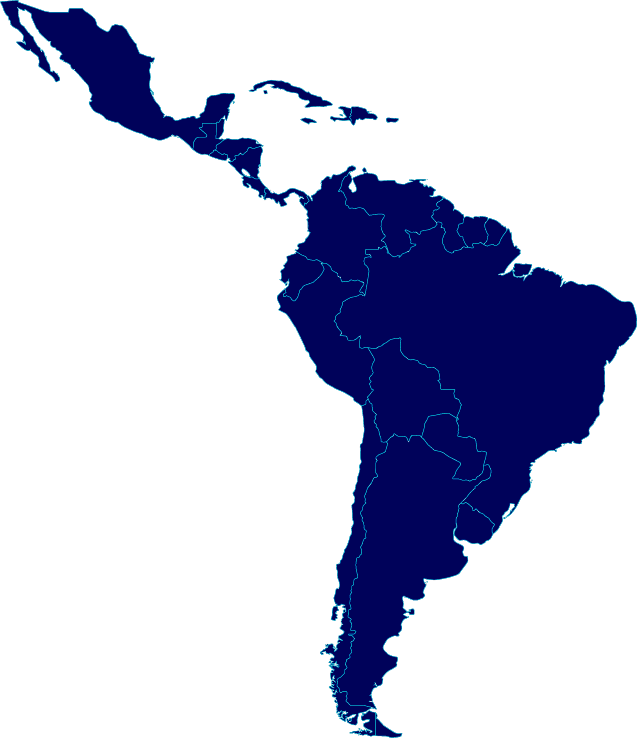 Community Service Oriented
Experience Latin American & Caribbean Culture!
Full 120 Scholarships 
International Relations, Business, and Community focused
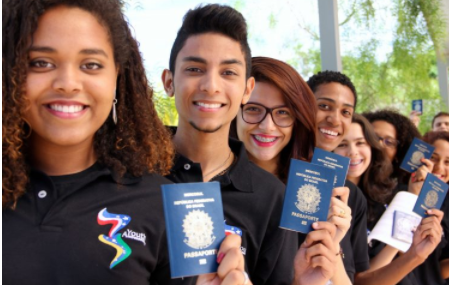 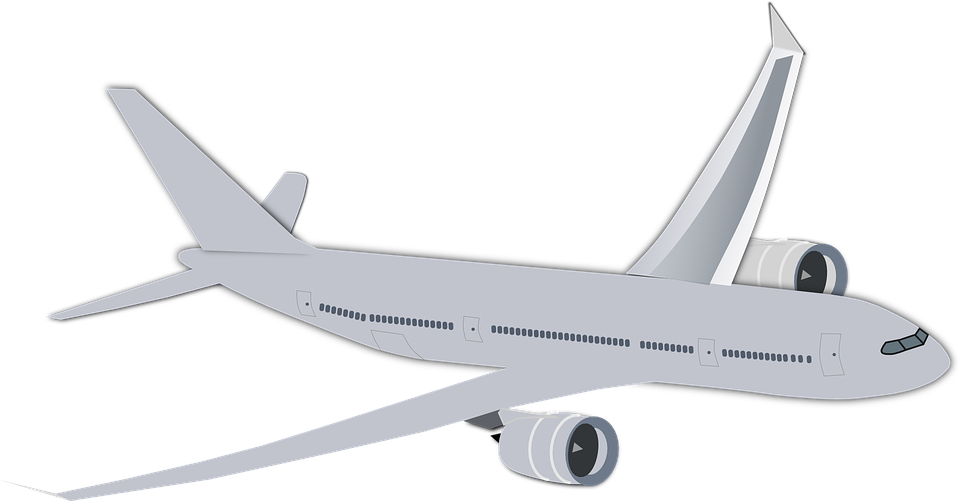 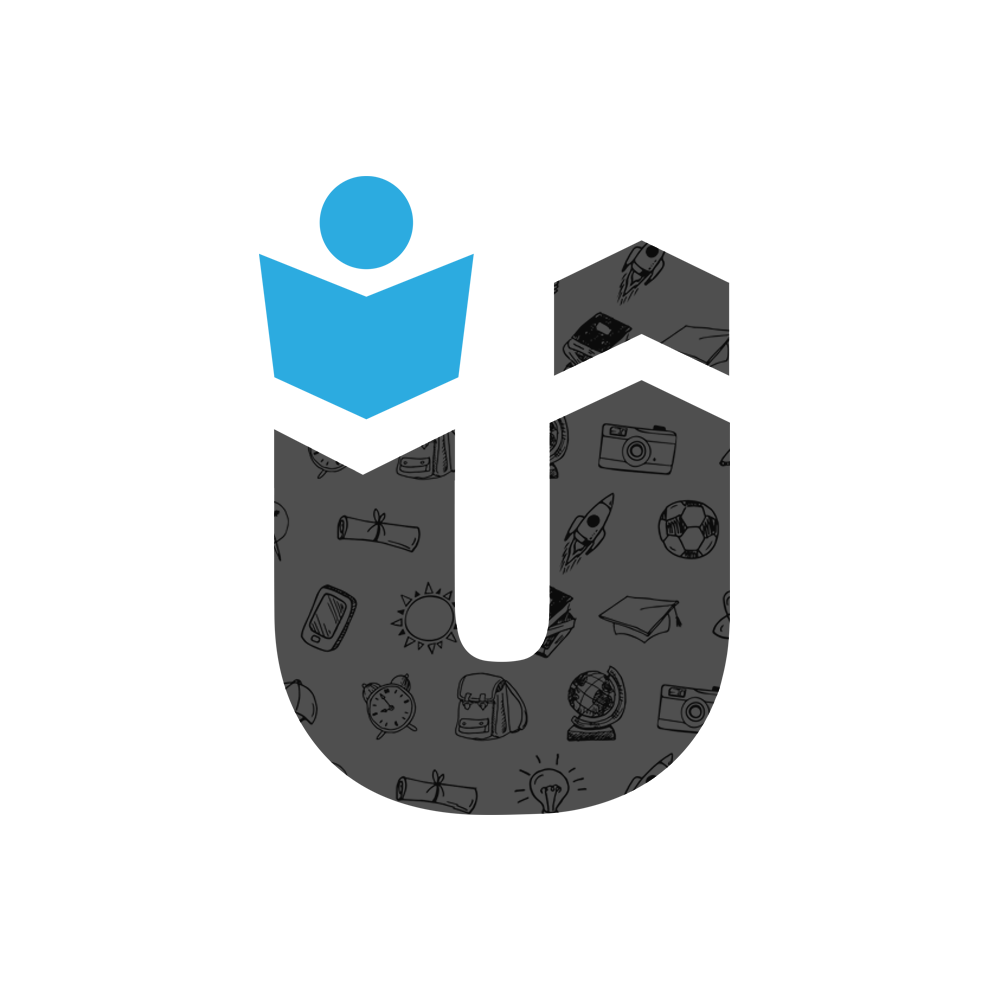 In Our Nation
Business Is Global
Young Leaders Institute at the  Asia Society
EXPLORE Global Commerce & Multicultural Awareness Institute
The Experiment Digital: STEAM Discovery Lab
George Washington University Summer Immersion
Carnegie Mellon Pre-College Programs